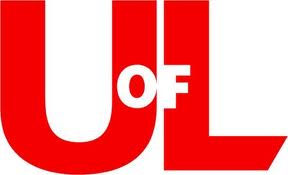 International Subcommittee
The 21st Century International Subcommittee has developed broad-based recommendations in three (3) primary areas:
1.  Develop a dedicated, centralized Global Education and 	Engagement Center* with a senior level administrative 	position;
Improve education abroad opportunities and services while continuing to increase numbers;
Increase the number of international students and  improve their UofL experience.
*Note: The provisional name of the centralized unit is meant to convey a broad international scope that extends to include the enrichment of the campus by including a global perspective throughout university programming.
UNIVERSITY OF LOUISVILLE
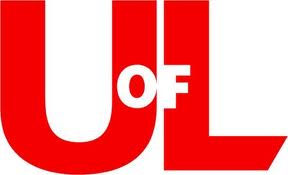 International Subcommittee
Research shows that international education has a significant impact in the areas of:
Continued Language Use
Academic Attainment Measures
Intercultural and Personal Development
Career Choices 
Dwyer, M. (2004). More is better: The impact of study abroad program duration. The Interdisciplinary Journal of Study Abroad, 10, 151-163.


Global Engagement and Education for UofL Students and the UofL Community allows us to meet our 21st Century obligations. Global Engagement and Education Initiatives will:
Heighten international awareness in all students
Fostering international cooperation and solidarity
Speak and communicate effectively in different languages (when applicable) 
Gain knowledge in a unique learning environment
Expand personal, cultural, and academic perspectives
Be better prepared for life in an increasingly interconnected and dynamic world
Be exposed to different cultures
Grow as an individual 
Analyze and solve complex problems here and abroad
Generalize learning to other settings
Increase our competitive edge in the job and academic markets
Enable students to become global citizens
UNIVERSITY OF LOUISVILLE
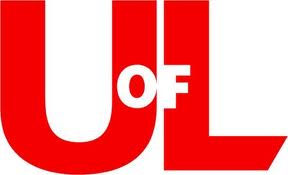 International Subcommittee
UNIVERSITY OF LOUISVILLE
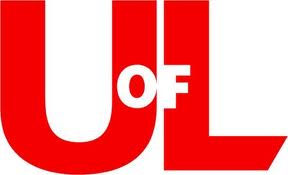 International Subcommittee
Mission for the Global Education and Engagement Center

International education supports the core mission of the University through research and scholarly pursuits, academic integration, engagement, and partnerships of the highest international standards by encouraging, supporting, and exposing members of our community to an interconnected and dynamic world.  

We celebrate the diversity of our community, the Commonwealth of Kentucky, the nation, and the world by fostering international endeavors both locally and globally. Through high impact activities and critical thinking, the University will inspire the success of our faculty, students, and staff to be competitive in an ever-changing international environment.
UNIVERSITY OF LOUISVILLE
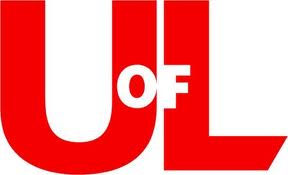 International Subcommittee
Develop a dedicated, centralized Global Education and Engagement Center with 	a senior level administrative position:

The organization serves as the central operational and administrative office for all international programs to the maximum extent possible. Academic and other units may operate outside of the Center, but all administrative functions would ideally move into the Center for standardization and economy of scale;

The central organization is responsible for developing policies, procedures, reports, and providing administrative services. The central organization will have the authority to ensure other units follow University policies and procedures pertaining to all things international;

The central organization will provide for continuous assessment of programs;

The central organization is responsible for employing technology to support internationalization efforts.
UNIVERSITY OF LOUISVILLE
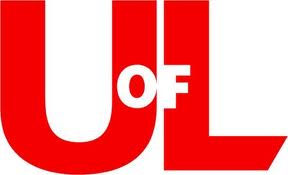 International Subcommittee
Develop a dedicated, centralized Global Education and Engagement Center with a 	senior level administrative position:
In cooperation with the Academic Units and related Service Centers, the senior level administrative position is responsible to oversee and support:
 Developing, promoting, facilitating, and administering all university international initiatives;
Establishing  university-wide expected outcomes, strategic tactics, and matrices based on best-practices set by NAFSA, the Forum on Education Abroad, TESOL International Association, and other related professional organizations;  
And, as is consistent with the current organizational structure, and in recognition of the role of global initiatives, the position will be a direct report to the Provost.*
*Current direct Provost reports include: Undergraduate Affairs, Graduate Affairs, Faculty Affairs, Academic Accountability, Diversity, and Academic Unit Deans. International education encompasses all main components of university initiatives and therefore should be equivalent.
UNIVERSITY OF LOUISVILLE
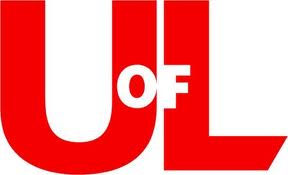 International Subcommittee
Further considerations in the development of a dedicated, centralized Global Education and Engagement Center with a senior level administrative position:
Provide additional financial, staff and space resources to create the Global Education and Engagement Center.
UNIVERSITY OF LOUISVILLE
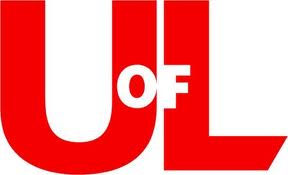 International Subcommittee
2.  Improve education abroad opportunities and services while continuing to 	increase numbers:
Support faculty and administrative efforts to include for credit study abroad and international educational experiences activities in faculty teaching loads and for the purposes of promotion/tenure;
Challenge faculty and administration to identify targeted majors/minors for including study abroad and international educational experiences as part of the required curriculum;
Participation in study abroad and international educational experiences be increased through new, innovative programming, such as partial semesters, alternative spring breaks, etc.;
Promote diversity in student participation in study abroad and international educational experiences programs;
Diversify locations of study abroad and international educational experiences programs;
Integrate global educational experiences broadly across the curriculum, i.e., international internships, faculty exchanges, etc.;
Remove study abroad and international educational experiences barriers, i.e., financial aid, course transfers, CD credit, etc.;
Promote study abroad and international educational experiences as a culminating undergraduate experience (CUE).
UNIVERSITY OF LOUISVILLE
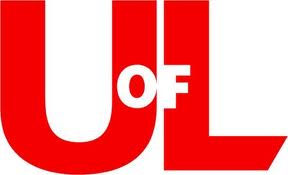 International Subcommittee
Further considerations to improve study abroad and international educational experiences opportunities and services while continuing to increase numbers: 
Establish financial and philanthropic support for international travel and global initiatives including: 
Designate specific scholarship funds to support international travel for all students participating in study abroad and international educational experiences; 
Consider incentivizing academic units to also designate scholarship funds to support global education by matching “unit based” international scholarship/travel support.
Designate funds to assist faculty and staff in international travel initiatives;
Create development goals and set fundraising targets to support international education in conjunction with the UofL Foundation.
Establish model annual work plan guidelines and workload credit equivalencies for faculty who teach/participate in study abroad and international educational experiences programs;
Provide for continuous evaluation and assessment of faculty teaching in study abroad and international educational experiences programs consistent with the teaching evaluation process for other similar teaching activities;
Purchase and use of specialized study abroad and international educational experiences software to facilitate study abroad and international educational experiences procedures;
Increase staff to better accommodate and serve campus needs.
UNIVERSITY OF LOUISVILLE
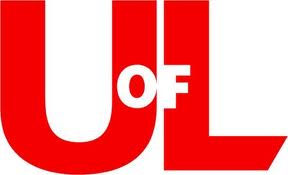 International Subcommittee
3. Increase the number of international students and improve their UofL 	experience:
Employ or contract an experienced international recruiter and/or utilize outside recruiting agents to increase international student and scholar numbers;
Recruit students from diverse locations;
Provide informational admission materials digitally;
Provide scholarship funding for international students;
Provide additional funding to develop stronger orientation, concierge services and to increase and improve international student programming;
Conduct ongoing evaluations of experiences of international students and prepare annual reports identifying key metrics for successful experiences;
Create mentor or “buddy” support teams for international students comprised of students and faculty to create a community of support for international students;
Create a living-learning community option for students;
Make UofL on-line courses available to students internationally, through alternative, open-source, on-line learning based systems, e.g. moodle.
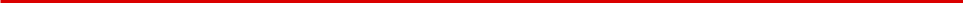 UNIVERSITY OF LOUISVILLE
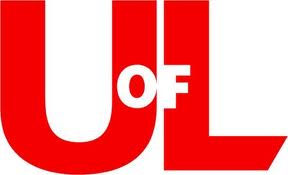 International Subcommittee
Further considerations to increase the number of international students and improve their UofL experience:
Return a portion of international student tuition to the Global Education and Engagement Center to support and fund services, staff, recruitment agents, programming, etc.;
Enhance recruitment efforts through incentives to faculty who travel internationally, graduating international students, international Alumni clubs;
Better utilize existing business resources and community relationships to collaborate and recruit international students;
Increase staff to better accommodate and serve campus needs.
It has been suggested that by improving the overall international student experience at UofL there could be the added benefit of increased “word-of-mouth” recruitment through the international student body and his/ her family, village or community.
UNIVERSITY OF LOUISVILLE
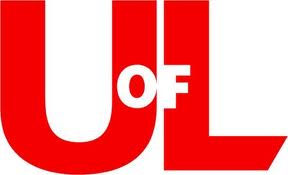 International Subcommittee
Other considerations:
Gain articulated leadership commitment and direction for internationalization efforts:
Establish an executive leadership internationalization mission and vision statements, resulting in updated campus-wide mission and vision statements;
Establish specific quantifiable objectives related to key internationalization metrics to gauge progress against the overall internationalization goals;
Establish internationalization as the next QEP;
Require all campus units to include internationalization in their specific strategic goals;
 Assign a dedicated Development Officer to identify development goals, strategies, and targets for fundraising to support international initiatives.
UNIVERSITY OF LOUISVILLE
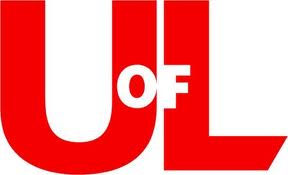 International Subcommittee
Global Education and Engagement Center Vision statement :

By intertwining global learning throughout the curriculum and institution, the University of Louisville will facilitate the development of substantive international and intercultural knowledge, thus preparing students for local and global leadership. Through this integration, UofL further provides its students with both an understanding of our local, diverse community, as well as helping them develop the tools necessary to become active leaders and responsible members of an increasingly interconnected, global society.
UNIVERSITY OF LOUISVILLE
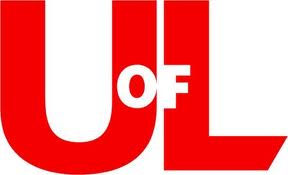 International Subcommittee
Conclusion:

Promoting international education as a core value of the University and fully integrating internationalization into current and future strategic institutional objectives and initiatives sets the stage for UofL to become a premier global university. 

Through the integrated efforts of the administration, faculty, academic professionals, staff, students, and alumni, UofL will integrate internationalization, establishing a community where international undertakings are no longer 
value-added events, but are seamlessly woven throughout the culture of our campus.
UNIVERSITY OF LOUISVILLE